Der Massendefekt
Umwandlung von Masse in Energie insbesondere bei Kernprozessen
Kernumwandlungen als exotherme Prozesse
Annäherung zweier Nukleonen
Einsetzen der starken Wechselwirkung
Freisetzen von Energie
Dadurch Bindung auch zwischen abstoßenden Protonen
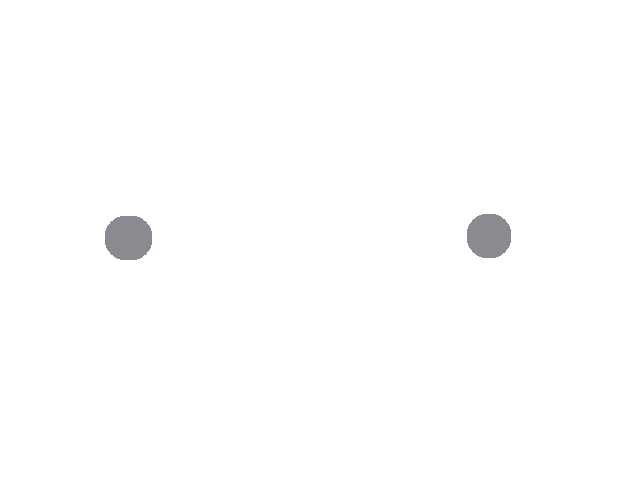 Potentialtopfmodell
Nukleonen fallen bei Annäherung in einen Potentialtopf
Dabei wird Energie frei
Protonen im Potentialtopf
Auch hier gibt es einen Potentialtopf
Besonderheit:an seinen Rändern gibt es einen „Berg“, da sich die Protonen zunächst abstoßen
Protonen müssen also zunächst „den Berg hoch“ 
Dabei ist eine Durchtunnelung des Berges möglich
Massendefekt
Zusätzlich geschieht eine Massenabnahme
Masse der gebundenen Nukleonen ist kleiner als die Summe der Einzelmassen
Massendifferenz wurde in Energie umgewandelt
Es gilt Einsteins berühmte Gleichung E=mc2 oder
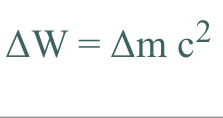 Bindungsenergie pro Nukleon
freigewordene Energie für jedes Element berechnen
durch Anzahl der Nukleonen teilen
Maß für die Stärke der Bindung der Nukleonen
Maximum bei Eisen
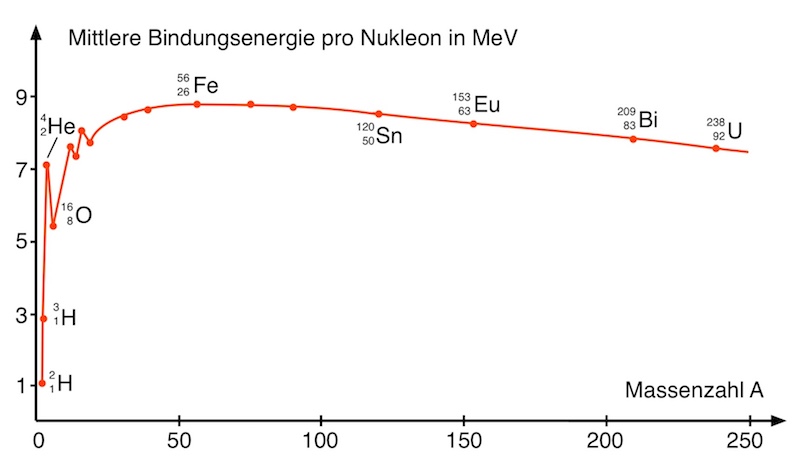 Exotherme Kernumwandlungen
Kernfusion bei Kernen kleiner als Eisen
Besonders effektiv Fusion von Deuterium zu Helium
Kernspaltung bei Kernen größer als Eisen
z.B. Spaltung von Uran -> Atomkraftwerk
Achtung! Bei Überschreitung der „Eisengrenze“ gelten diese Aussagen u.U. Nicht mehr.
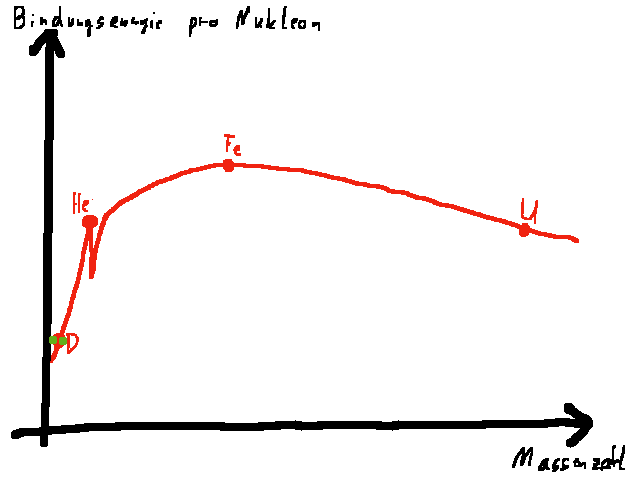